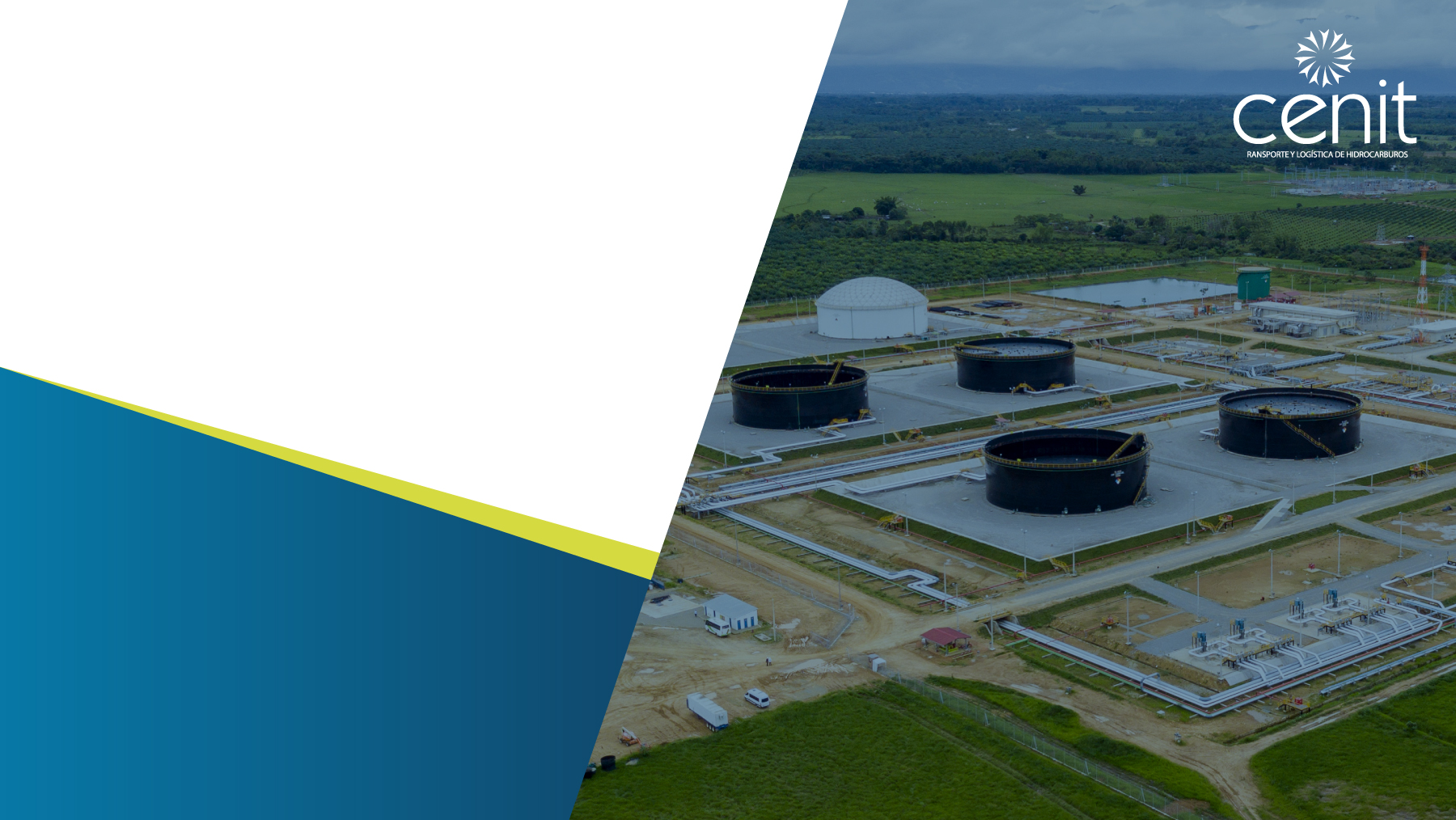 Vicepresidencia de Abastecimiento
Taller Proyecto de Gobierno Corporativo

Octubre 2020
Agenda
DESCRIPCIÓN
ACTIVIDAD
DURACIÓN
PRODUCTO
Explicación qué es Gobierno Corporativo, objetivos, beneficios y avances del proyecto
Video
Presentación
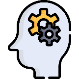 Introducción Gobierno Corporativo
5 m
Quiz validación propósito Gobierno Corporativo
Breve quiz con preguntas sobre beneficios, elementos y objetivos.
5 m
Mentimeter
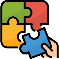 2do hito del taller de macroprocesos – Gerentes divulgan su proceso, nivel 1
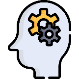 Presentación
Divulgación Macroprocesos
10 m
Explicación de los diferentes documentos y comités establecidos para cada Vicepresidencia
Elemento 1:  Documentos corporativos y comités
5 m
Presentación
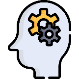 Charla riesgos de no tomar decisiones.
Actividad lúdica: revisión del MAD y proponer las actividades más relevantes
Elemento 2: Charla “Empodérate” - MAD
Charla
Mentimeter
18 m
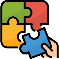 Breve explicación del modelo de relacionamiento y quiz sobre el modelo
Elemento 3: Modelo de relacionamiento
15 m
Mentimeter
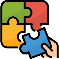 Espacio de preguntas
Espacio de preguntas
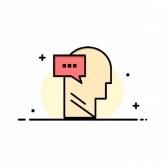 20 m
Aspectos a tener en cuenta
Es un taller que se lleva a cabo con cada Vicepresidencia, no obstante, los entregables se han construido por macroprocesos. Es posible que haya temas de la Vicepresidencia que no se vean reflejados.
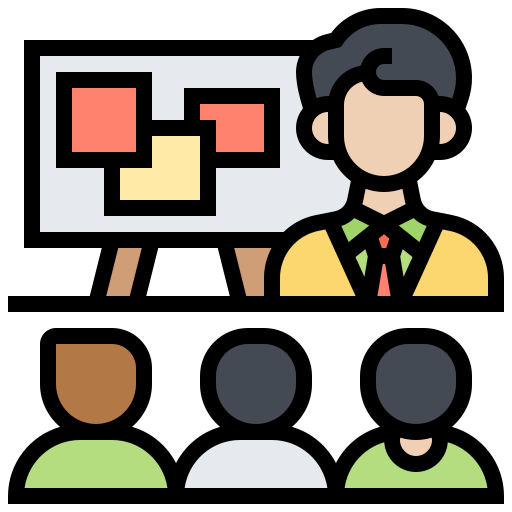 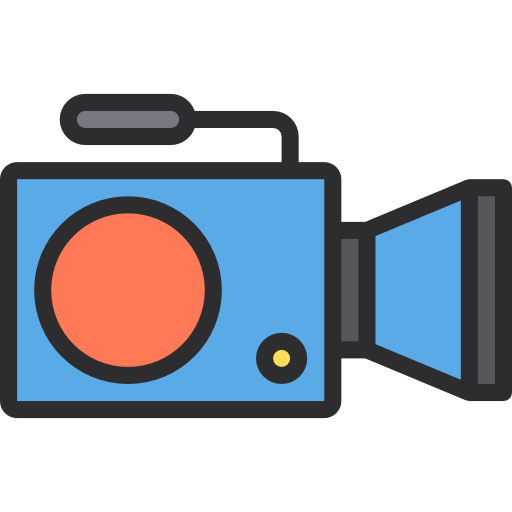 Esta sesión es grabada y el vídeo (junto con la presentación) será enviado a los asistentes para posterior consulta.
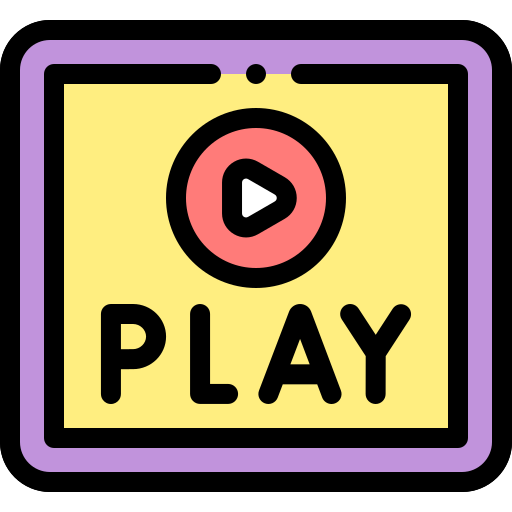 A lo largo del taller habrá actividades lúdicas, por lo que esperamos contar con su activa participación
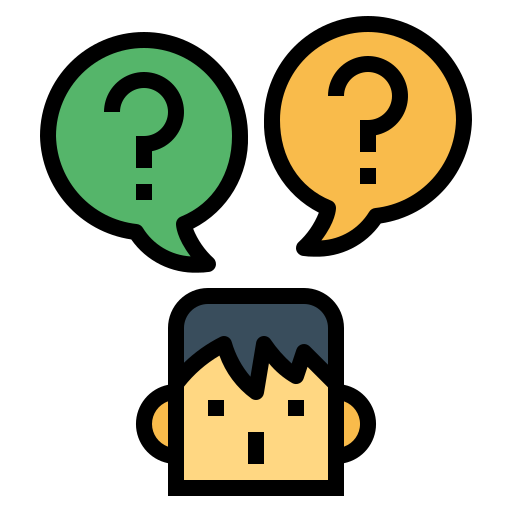 En caso de preguntas, les pedimos anotarlas en el chat de la reunión. Al final de la sesión se dará respuesta.
3
4
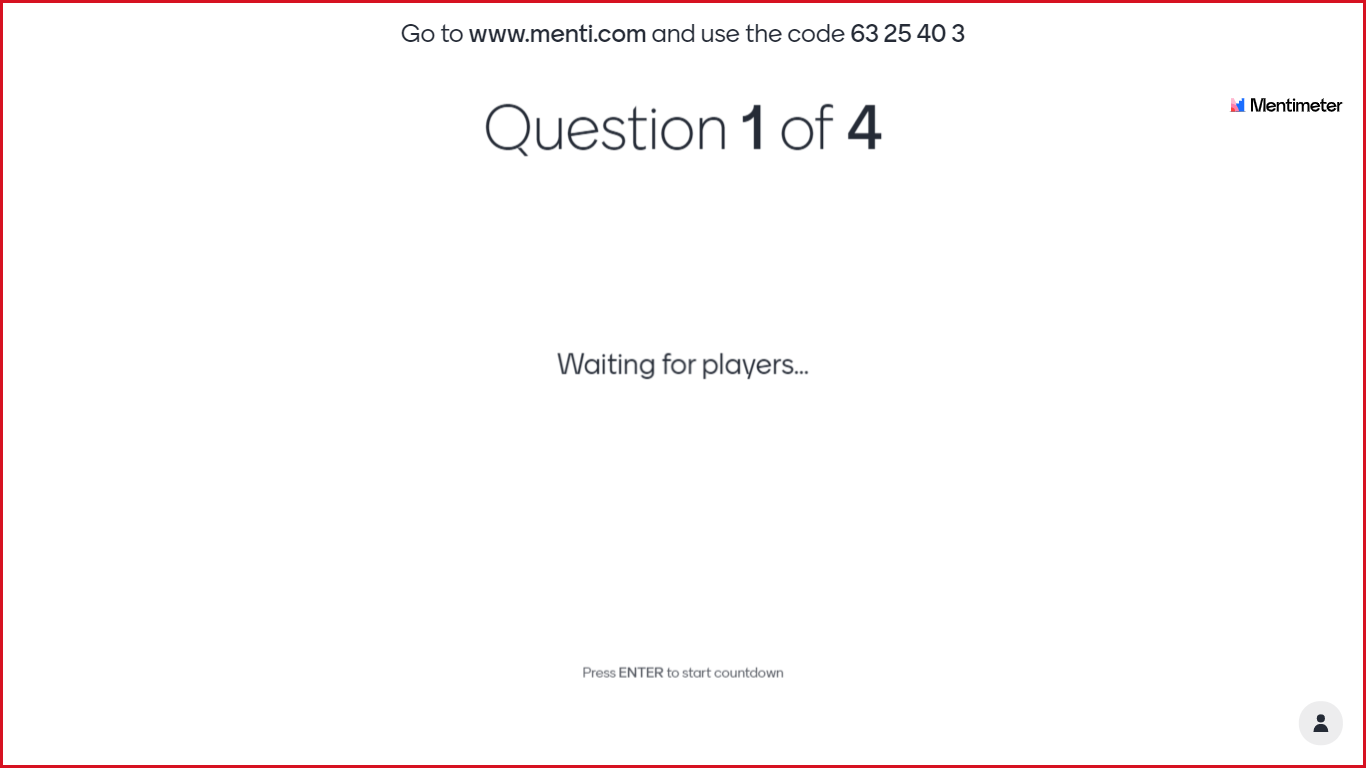 5
Modelo de Procesos
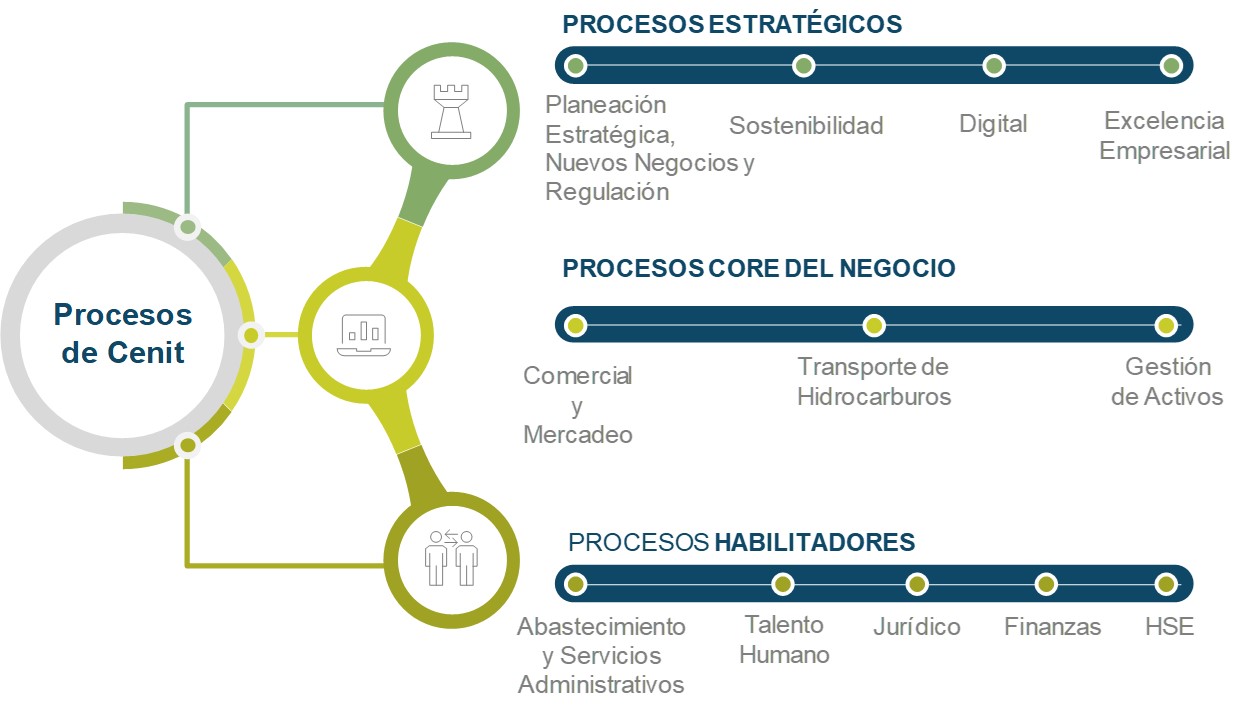 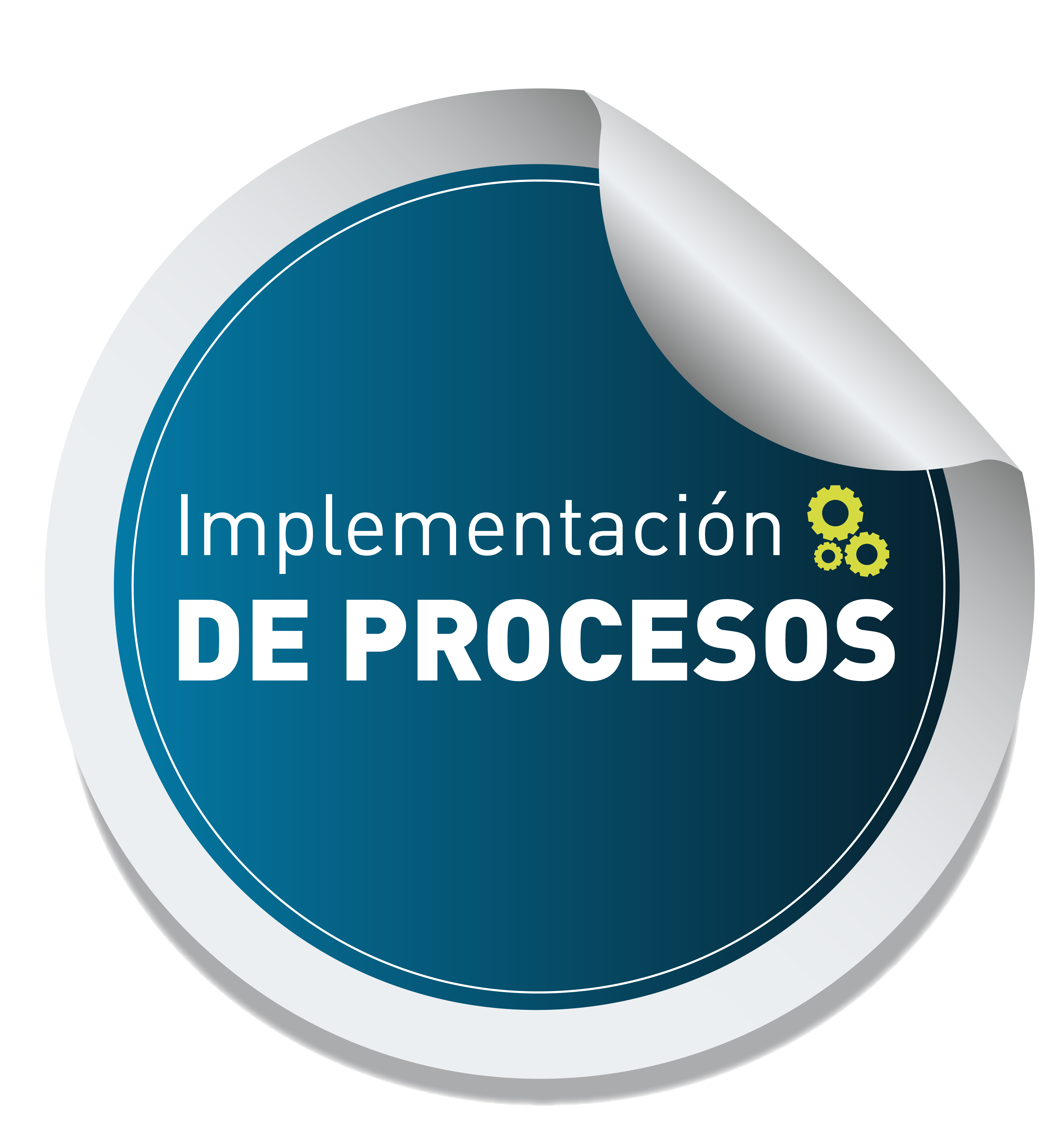 Implementación 
de Procesos
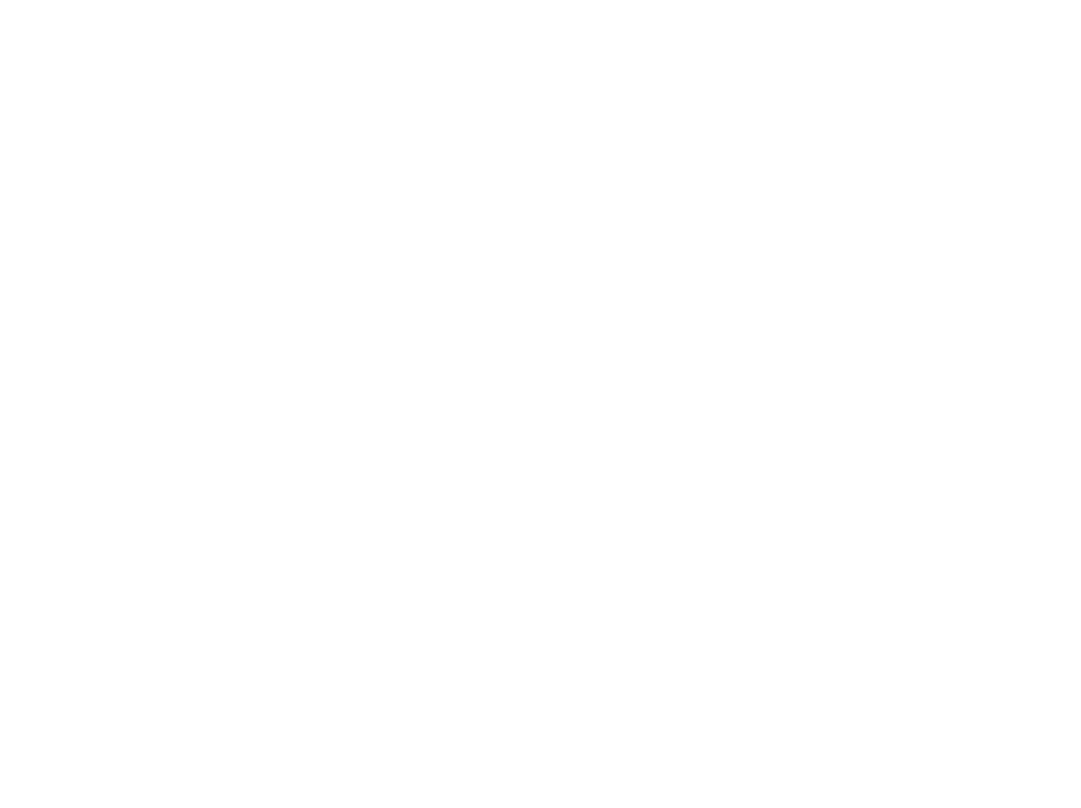 Lideres de Macroprocesos - Modelo de Procesos 2020
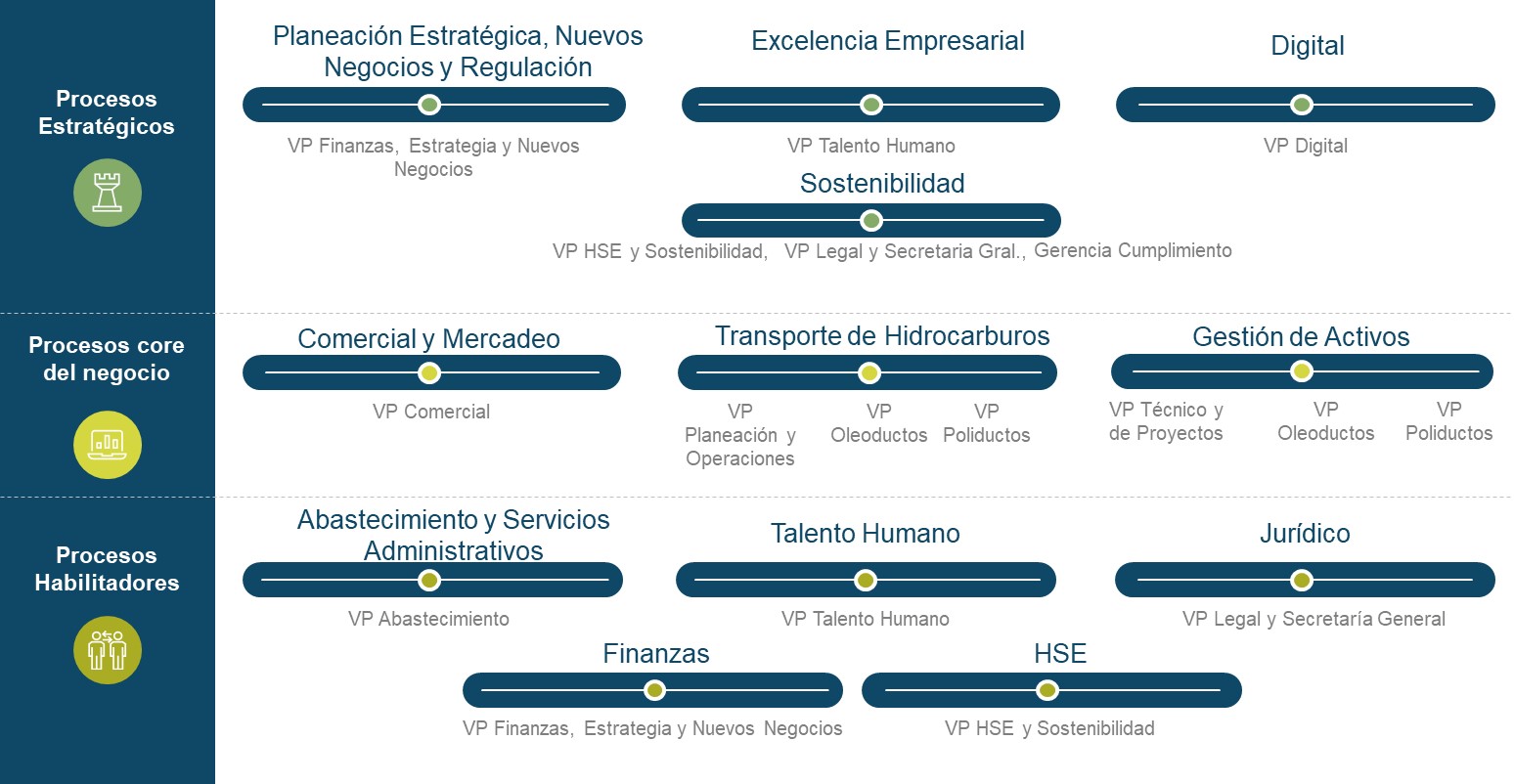 Implementación 
de Procesos
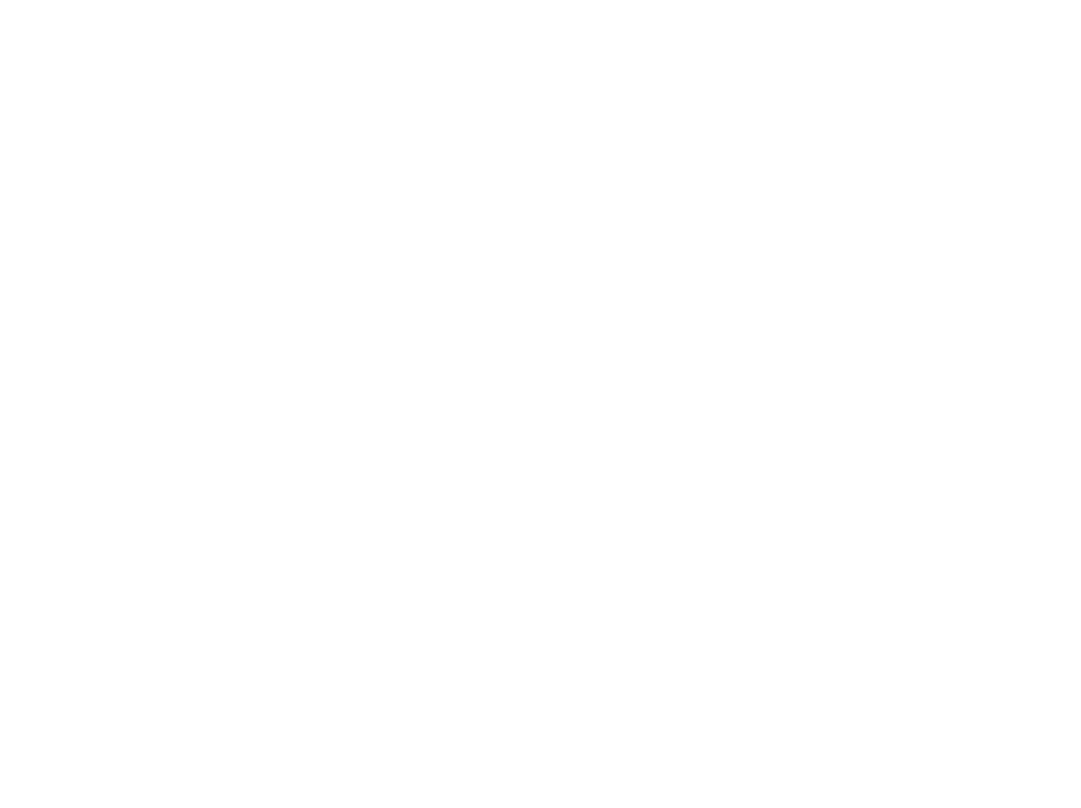 Metodología Diseño de Procesos
Nivel de Proceso
Nivel 2
(Subproceso)
Nivel 0
(Macro proceso)
Nivel 1
(Proceso)
Nivel 3
(Actividad)
Nivel 4
(Tarea)
Dimensión
Es el máximo nivel de agregación de procesos y su interrelación permite desarrollar la misión de la compañía.
Segundo nivel de agregación de la gestión organizacional, esta conformado por la agrupación lógica de varios subprocesos para alcanzar un objetivo
Es un conjunto de actividades que se interrelacionan entre si a través de una secuencia lógica para cumplir un propósito y agregar valor al cliente
Dependiendo la complejidad de gestión, una actividad, que a su vez hace parte de un subproceso y puede describirse en un documento aparte como por ejemplo un procedimiento. 
Para el Nivel 4 su detallamiento o descripción se puede recurrir a documentos como por ejemplo los instructivos
Descripción
Diagrama de flujo (Bizagi)
Manual subproceso
Interrelaciones claves
Objetivo
Alcance
Normatividad y/o referentes
Manual de Macroproceso
Identificación de Activos de conocimiento: Estándares, Procedimientos, Instructivos, formatos (Insumo para la Hoja de Ruta de activos de conocimiento)
Diseño
RACI
Identificación de decisiones críticas (modelo de gobierno) mapeadas en los subprocesos
Riesgos y controles
KPI´S
Instancias clave de toma de decisiones (Comités)
Rol - Líder de Macroproceso
MAD y Modelo de relacionamiento
Gobierno y Control
Manual de Roles y responsabilidades de VP
Mapa de Cargos
Manual de Roles y responsabilidades Gerencias / Jefaturas
Alineación cargos Mapa de Cargos
Talento Humano
Implementación 
de Procesos
MAITE
Hoja de Ruta de Activos de conocimiento
Digital
Sistemas de información y herramientas utilizados
Macroproceso Abastecimiento y Servicios Administrativos
Gestión  Logística de Bienes
Gestión de  Convenios y Acuerdos
Gestión de Servicios Administrativos
Relacionamiento con Oferentes, Proveedores y Contratistas
Administración de 
Bienes y Servicios
Aprovisionamiento de 
Bienes y Servicios
Planeación de Bienes y Servicios
Planeación de Convenios y Acuerdos
Suscripción de Convenios y Acuerdos
Inicio y planeación de la ejecución del convenio y acuerdo
4.   Ejecución y control del convenio y acuerdo
5.   Cierre de convenio y acuerdo
FASES DEL PROYECTO Y ENTREGABLES POR MACROPROCESO
1
4
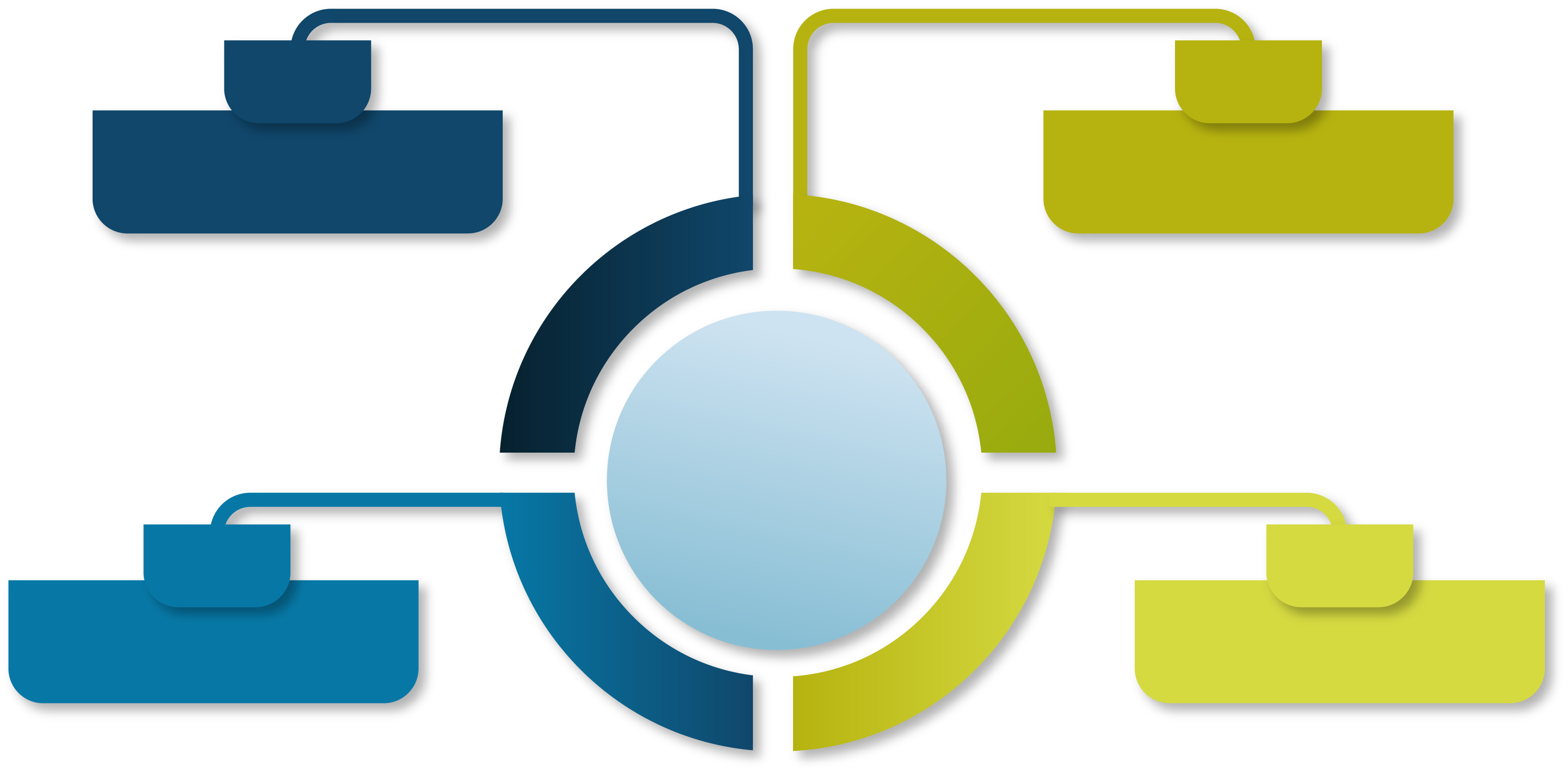 100%
100%
Diagnóstico Documental
Modelo de Relacionamiento
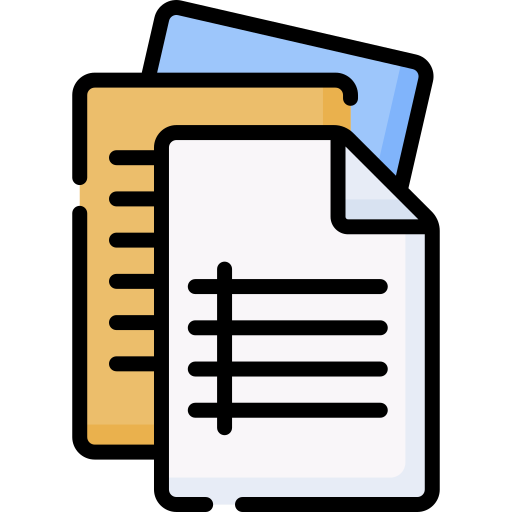 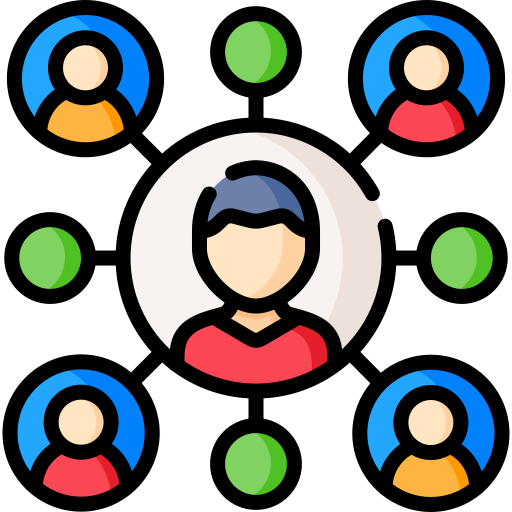 Gestión del Cambio
5
2
3
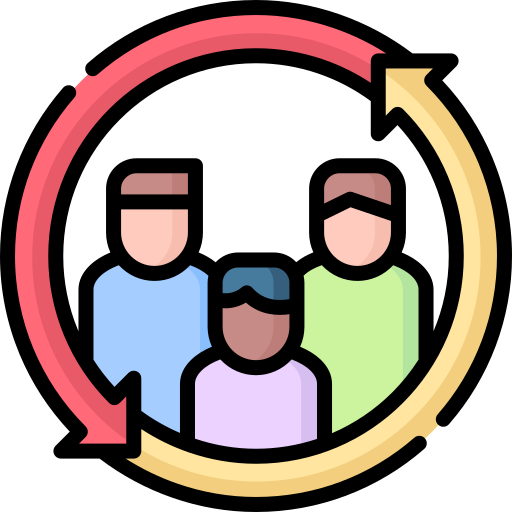 100%
100%
Comités y Reuniones
Manual de Delegación de Autoridad (MAD)
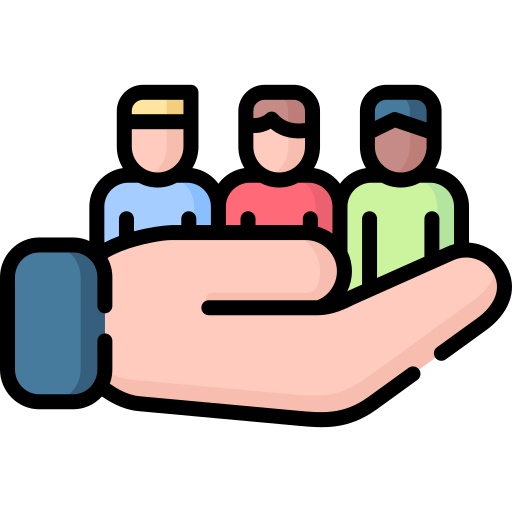 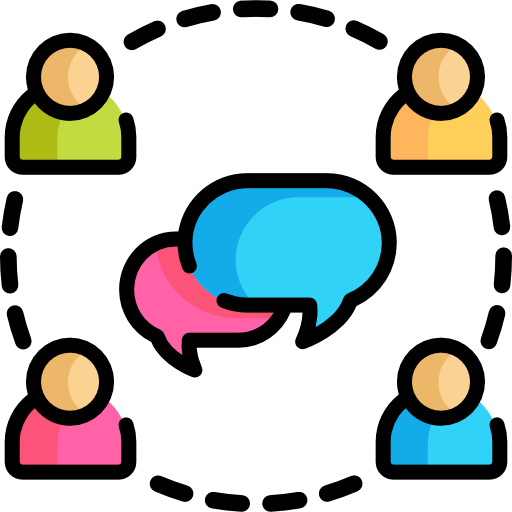 100%
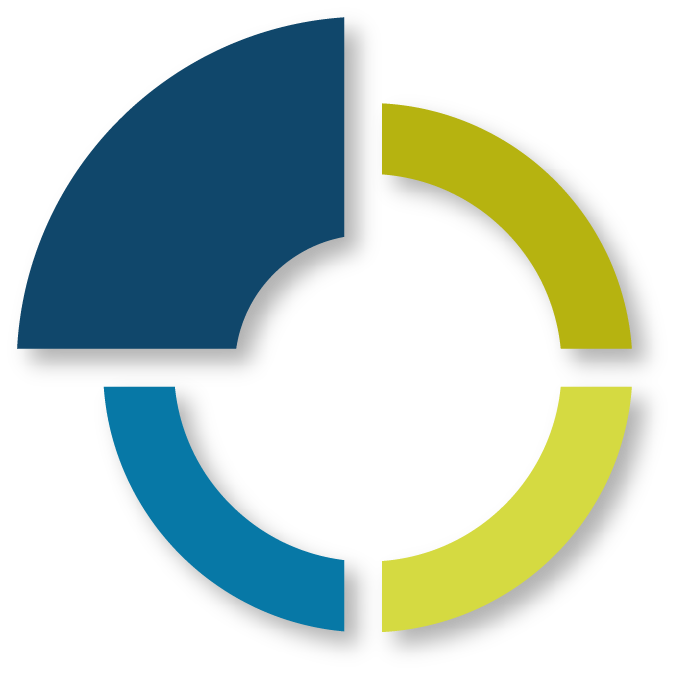 Diagnóstico Documental
1
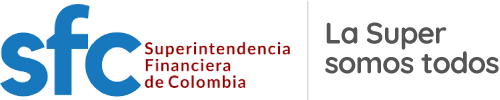 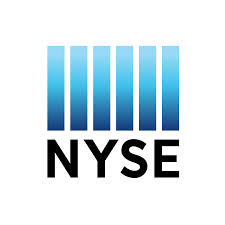 Implementación de mejores prácticas de GC (5 estándares internacionales y los de GEE).
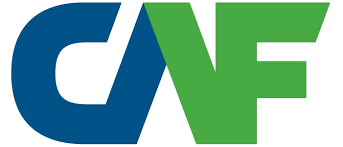 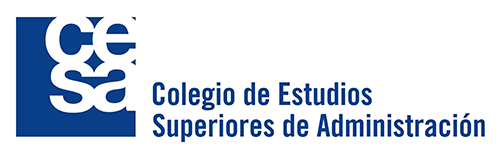 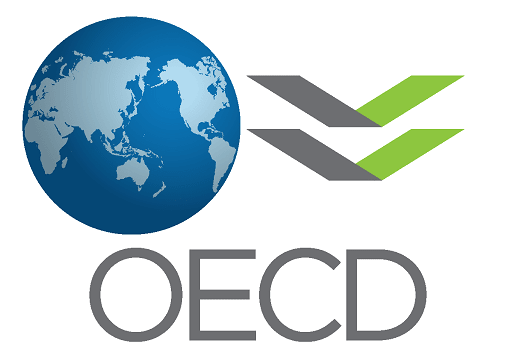 Actualización documentos de gobierno de Cenit
Cambios en el esquema de poderes generales a tono con la nueva Cenit 2020.
Documento
Entrada en vigencia
Estatutos Sociales
22 de Septiembre 2020
Código de Buen Gobierno 
Manual de Delegación de Autoridad y sus matrices 
Reglamento de Asamblea General de Accionistas 
Reglamento de Junta Directiva
Reglamento de Comité de Auditoría y Riesgos de la Junta Directiva
1 de Octubre 2020
Cambios estatutarios más relevantes
Ampliamos nuestro objeto social para consolidar a CENIT como el vehículo del Grupo Ecopetrol no solo en las actividades y servicios relacionados con el transporte y logística de hidrocarburos, sino en la atención integral al sector petrolero en todo tipo de actividades relacionadas, además de facilitar la innovación y la atención de nuevos servicios, a tono con la senda de transición energética y las energías renovables.
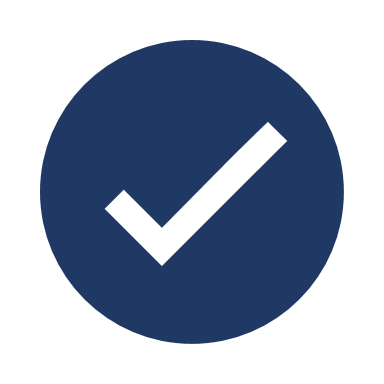 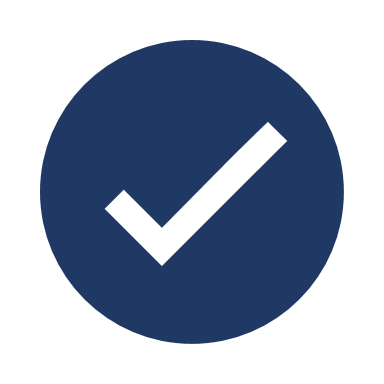 Ampliamos el periodo de los miembros de Junta Directiva y del Revisor Fiscal de uno (1) a dos (2) años, en línea con las mejores prácticas de gobierno corporativo adoptadas por el Grupo Ecopetrol.
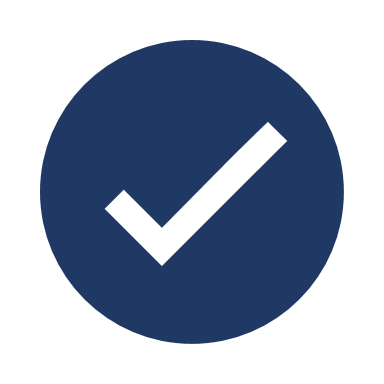 Fortalecimos la función de direccionamiento estratégico de nuestra Junta Directiva, robusteciendo el posicionamiento de CENIT como líder del Midstream.
Estructuramos el proceso de contratación y abastecimiento para que la administración integral del mismo esté en cabeza del Representante Legal para fines de Contratación y Abastecimiento, con reportes periódicos a la Junta Directiva, impulsado por una palanca de agilidad.
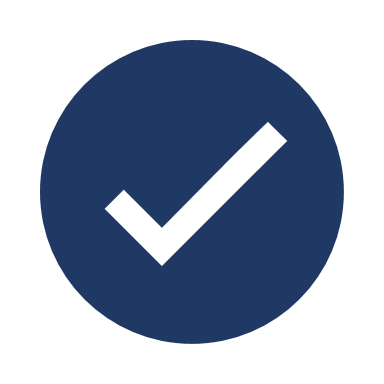 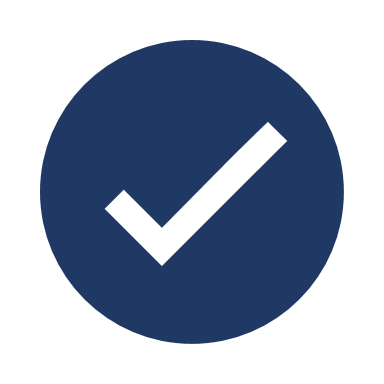 Fortalecimos la regulación de los asuntos de transparencia alineándonos a las directrices del grupo empresarial, con base en las mejores prácticas internacionales.
Cambios relevantes Reglamento Comité de Auditoría y Riesgos CENIT
1.
2.
3.
4.
5.
6.
Cambios relevantes Código de Buen Gobierno
1.
2.
3.
4.
5.
6.
7.
8.
Cambios relevantes en Reglamentos Asamblea y Junta Directiva
1.
2.
3.
4.
1.
2.
3.
100%
Comités y RAR*
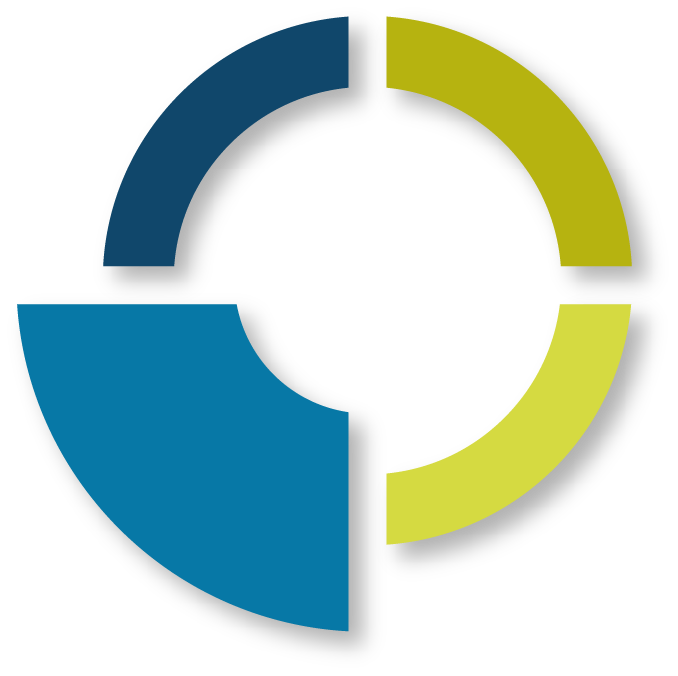 Guía para la Gestión de Comités y RAR* en CENIT (definición, gestión, formatos de reglamentación y eliminación/fusión).
Inventario de Comités y RAR con su reglamentación – Optimización del tiempo de la Alta Dirección.
2
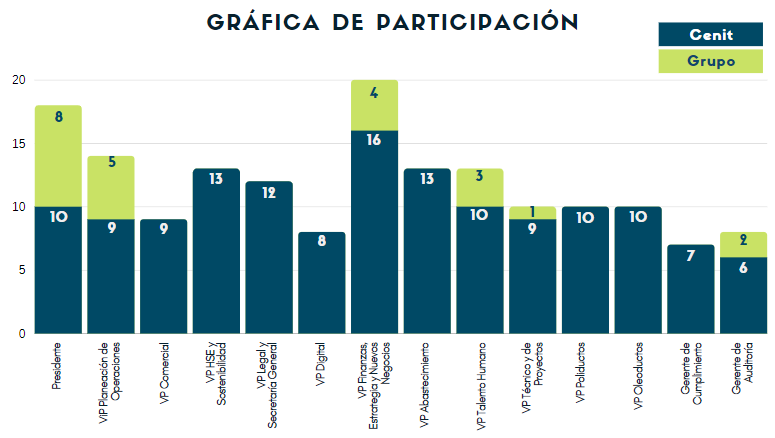 Hoy
Antes
60 Comités
27 Comités
0 RAR
13 RAR
*Reuniones de Alineación y Relacionamiento
No se pueden crear, modificar, eliminar, Comités / RAR (incluyendo reglamentos y reglas y principios) sin validación previa de la SEG Cenit
Comités y Reuniones Vicepresidencia Abastecimiento
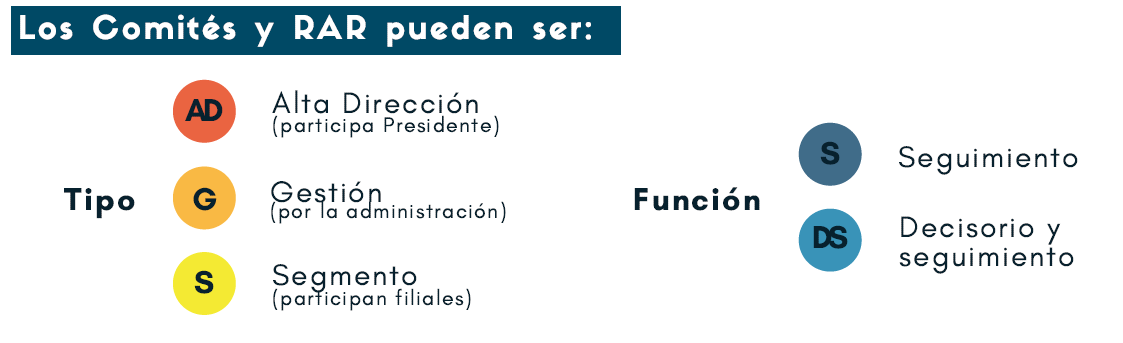 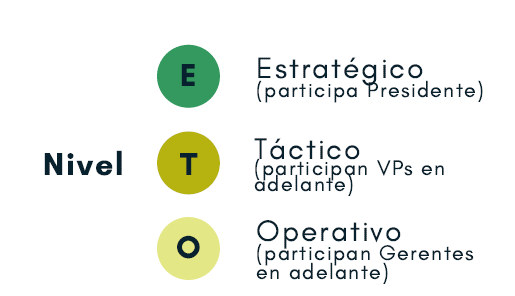 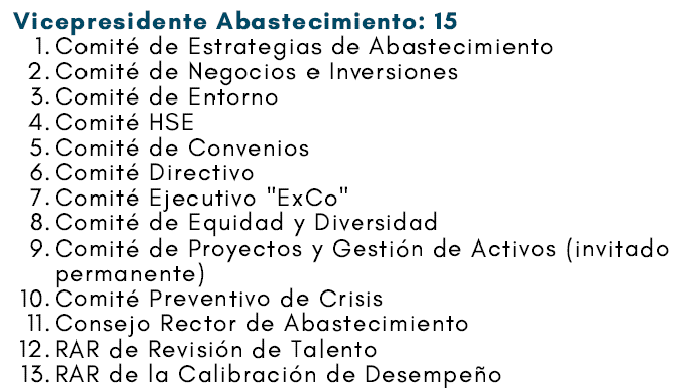 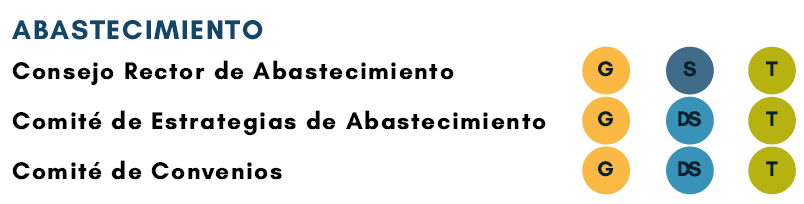 ¿Qué es Empoderar?
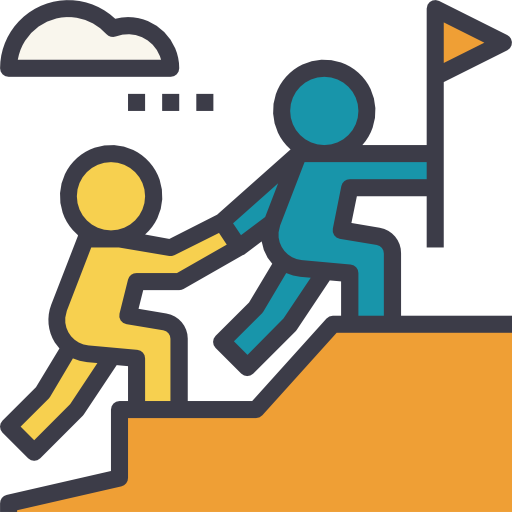 RAE - De en - y poder
1. Hacer poderoso o fuerte a un individuo o grupo social desfavorecido. 
2. Dar a alguien autoridad, influencia o conocimiento para hacer algo. 
3. apoderar.
“(…) La investigación muestra que el empoderamiento de los empleados no solo conduce a una mayor satisfacción en el trabajo, sino a un mejor desempeño laboral y un mayor compromiso con la organización.

Un estudio reciente detallado en Harvard Business Review encontró que los líderes que empoderan a sus empleados tienen más probabilidades de tener miembros del equipo que son percibidos por sus pares como altamente creativos y útiles.” Harvard Business Review.
CONFIANZA
Evalúa
Define
Transforma
Reflexiona
Propón
Empieza de nuevo
Manifiesta
Organiza
Ejecuta
Afronta
Decisión asertiva
E  M  P  O  D  É  R  A  T  E
Órganos de toma de decisión claros
Roles y responsa-bilidades definidos
Estructura de relaciona-miento
Claridad en documentos corporativos
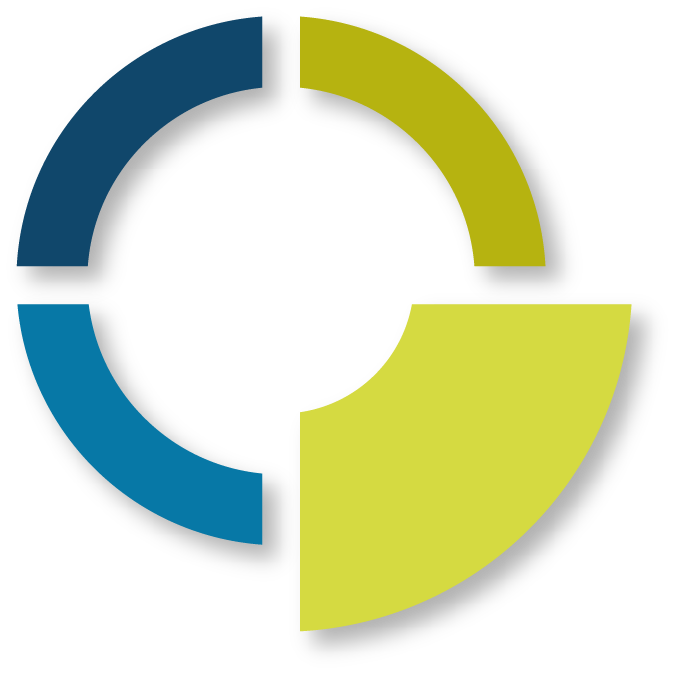 Manual de Delegación de Autoridad (MAD)
100%
3
Definición de decisiones clave y tomadores de esas decisiones.
Delegación de decisiones críticas según palanca de agilidad, claridad y consistencia.
Matrices del MAD actualizadas para los 12 macroprocesos.
155
Decisiones formalizadas en nuevo MAD
Manual de Delegación de Autoridad (MAD) – Abastecimiento y Servicios Administrativos
6
5
1
2
3
4
7
8
Aprobar acuerdos y convenios y sus correspondientes modificaciones
Celebración de Acuerdos de Bases Económicas (no compromete presupuesto ni compromete a la sociedad con terceros)
Negociar, disponer, suscribir, modificar, liquidar todo acto, contrato o convenio de bienes y servicios (incluyendo aquellos con filiales de la Sociedad) que se encuentren incluidos como parte del proceso de abastecimiento
Negociar, suscribir y ejecutar todo tipo de actos y contratos relacionados con la venta, arrendamiento, comodato o cualquier otra forma de disposición de activos o propiedades de la compañía (distintos a aquellos que hacen parte del Proceso de Abastecimiento)
Aprobar el Manual de Contratación de la Sociedad
Solicitudes de contratación de bienes y servicios y sus correspondientes modificaciones
Negociar, disponer, suscribir, modificar, liquidar todo acto, contrato de bienes y servicios relacionado con beneficios a empleados y capacitaciones
Negociar, suscribir y ejecutar todo tipo de actos y contratos relacionados con la venta, arrendamiento, comodato o cualquier otra forma de disposición de activos o propiedades de la compañía que sean parte del Proceso de Abastecimiento
Superiores 100 SMLMV*
JD
Todas las cuantías
CC
GCI
Hasta 100 SMLMV*
P
20.000 SLMMV en adelante
77.000 SLMMV en adelante
77.000 SMLMV en adelante
Hasta 77.000 SLMMV*
77.000 SMLMV en adelante
VP
RLCA
RLCA
RL PREVIA APROBACIÓN JD
VPTH
VP
Hasta 77.000 SMLMV*
Hasta 77.000 SLMMV*
Hasta 20.000 SLMMV
GCI
GCI
Hasta 20.000 SMLMV*
G
Hasta 15.000 SLMMV*
JCL
Hasta 8.500 SLMMV
JC
Total Macroproceso: 4 procesos Nivel 1, 8 decisiones críticas en su matriz del MAD con 17 categorías de tomadores de decisiones:
Hasta 4.000 SLMMV*
J
Gerente de Compras e Inventarios 16%
Jefes 6%
Junta Directiva
6%
Vicepresidente TH
6%
Jefe de Cadena Logística
6%
EC
Presidente /RL
10%
Jefe de Compras
6%
Vicepresidente del área usuaria 10%
Rep. Legal Fines de Contratación y Abas. 16%
Gerentes
6%
Experto de Compras
6%
Comité Convenios
6%
Palanca de Agilidad
Palanca de Claridad
Palanca de Consistencia
* Requiere poder para actuar / Los Vicepresidentes del área usuaria requieren poder para suscribir los Acuerdos y/o Convenios o sus modificaciones
21
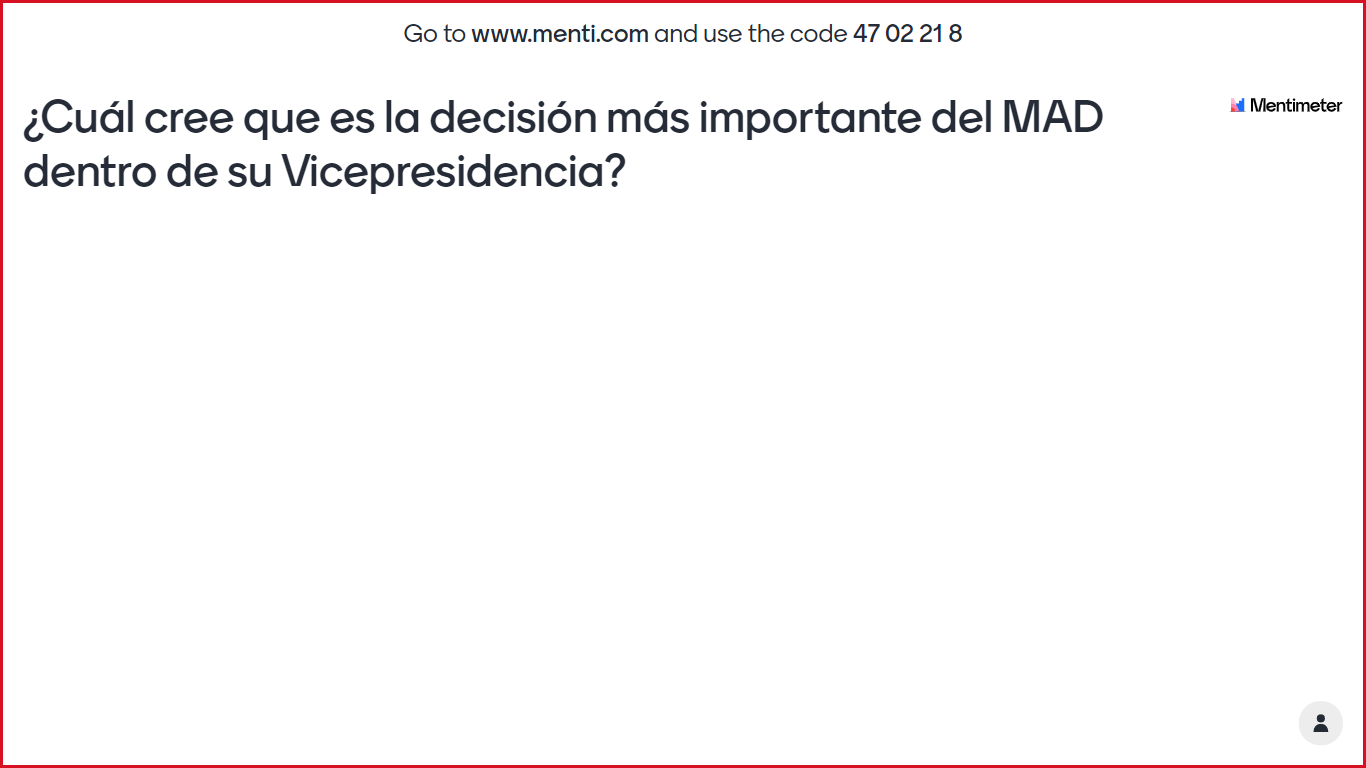 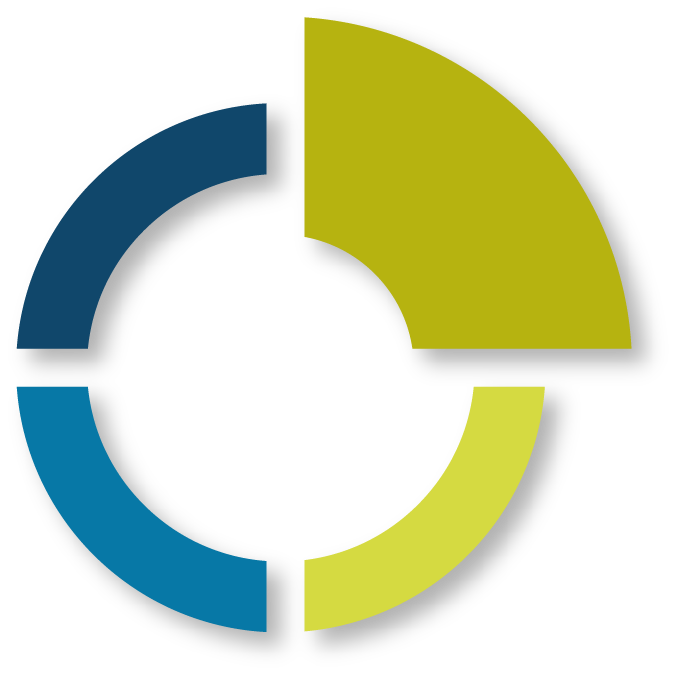 Modelo de Relacionamiento
100%
4
Relación clara Matriz - Filiales (Ecopetrol – Cenit y Cenit con sus filiales).
Etapas de negociación y de acuerdo con las filiales.
Modelo de Relacionamiento para 11 de 12 macroprocesos.
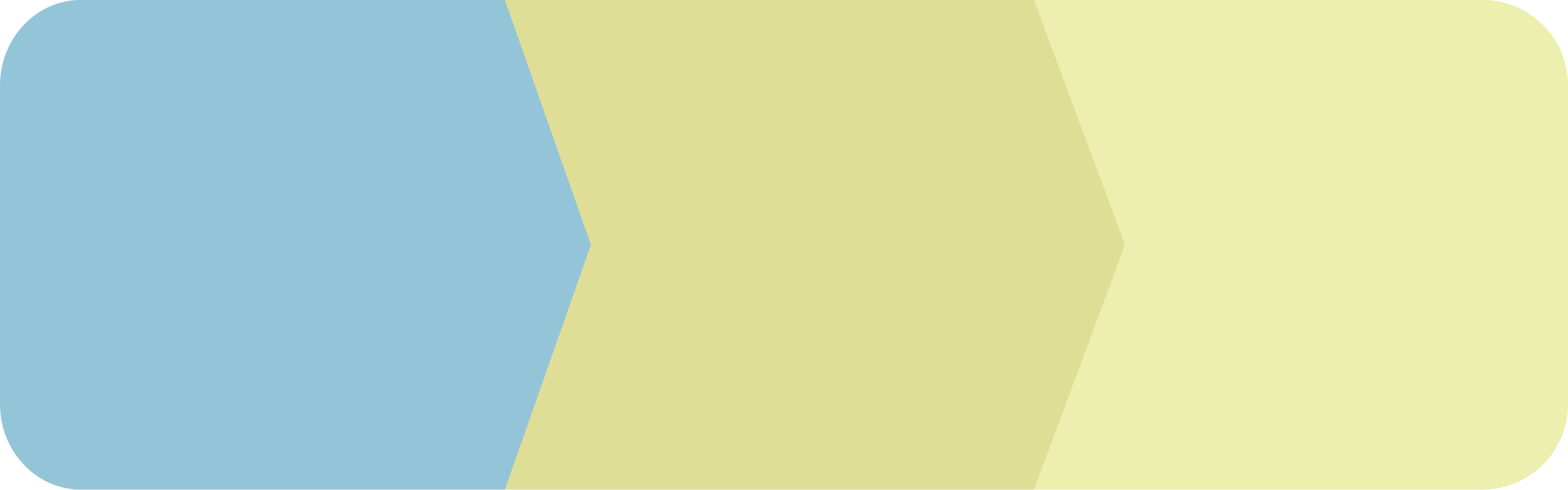 Implementación
Negociación
Aprobación
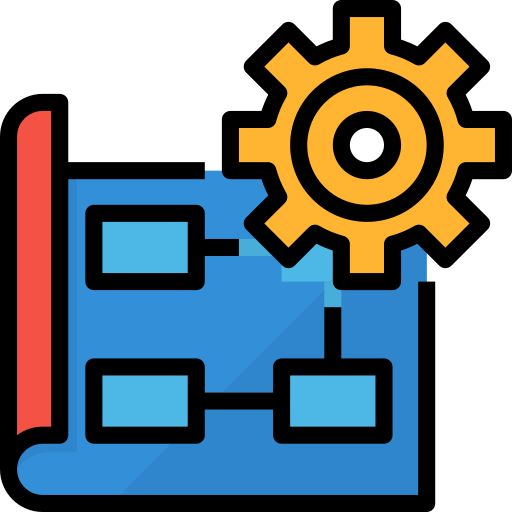 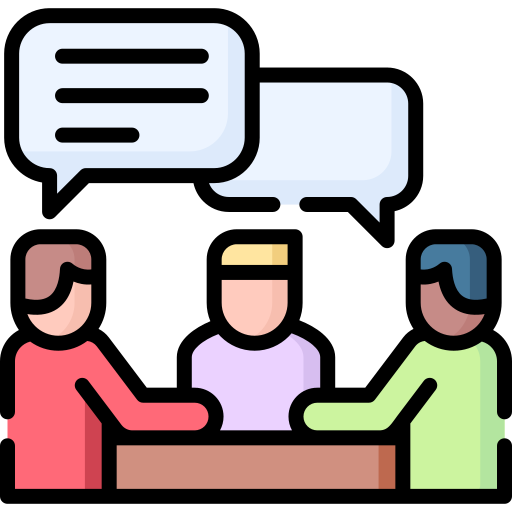 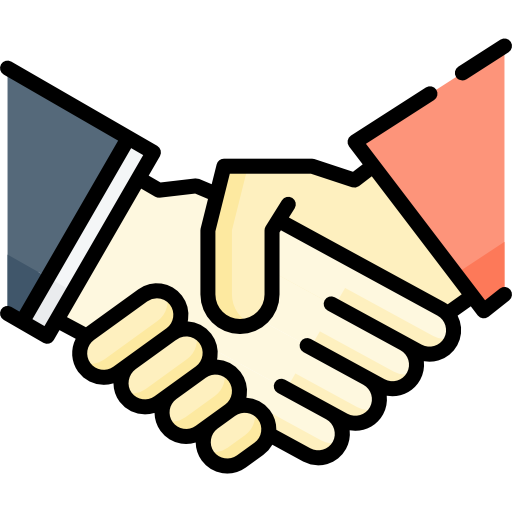 Modelo de Relacionamiento – Abastecimiento y Servicios Administrativos
Extendemos nuestro relacionamiento a las filiales en…
Dirección
Servicio
Control
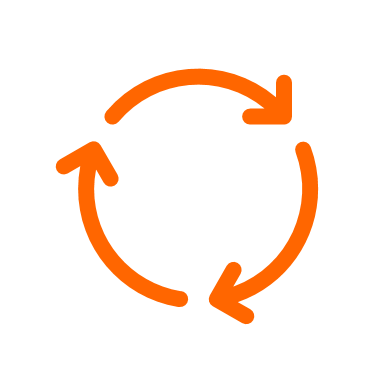 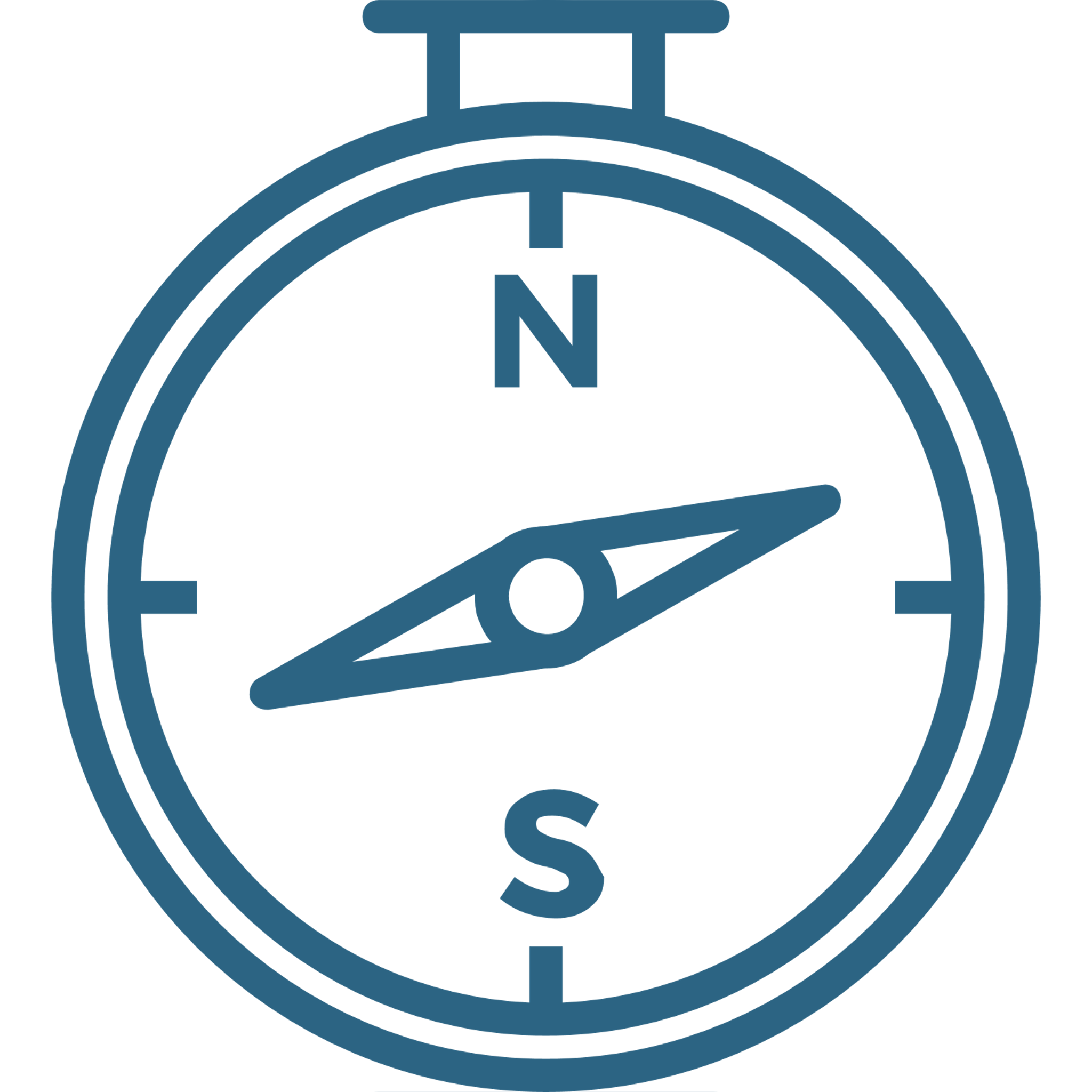 Captura de valor de los contratos en las categorías que corresponda.

Cubrimiento de riesgos en la contratación aplicable al segmento de transporte.

Relacionamiento con proveedores.

Consolidar y analizar el plan de abastecimiento integrado de todas las empresas del segmento para unificar demanda y optimizar gestión de compras, entendiendo similitudes del árbol de categorías.
Identificar, hacer seguimiento periódico y tomar decisiones a partir de indicadores y métricas estratégicas que monitorean el desempeño del proceso​.
Prestar servicios administrativos a empresas filiales del Grupo Ecopetrol en operaciones conjuntas o cuando las filiales lo requieran
24
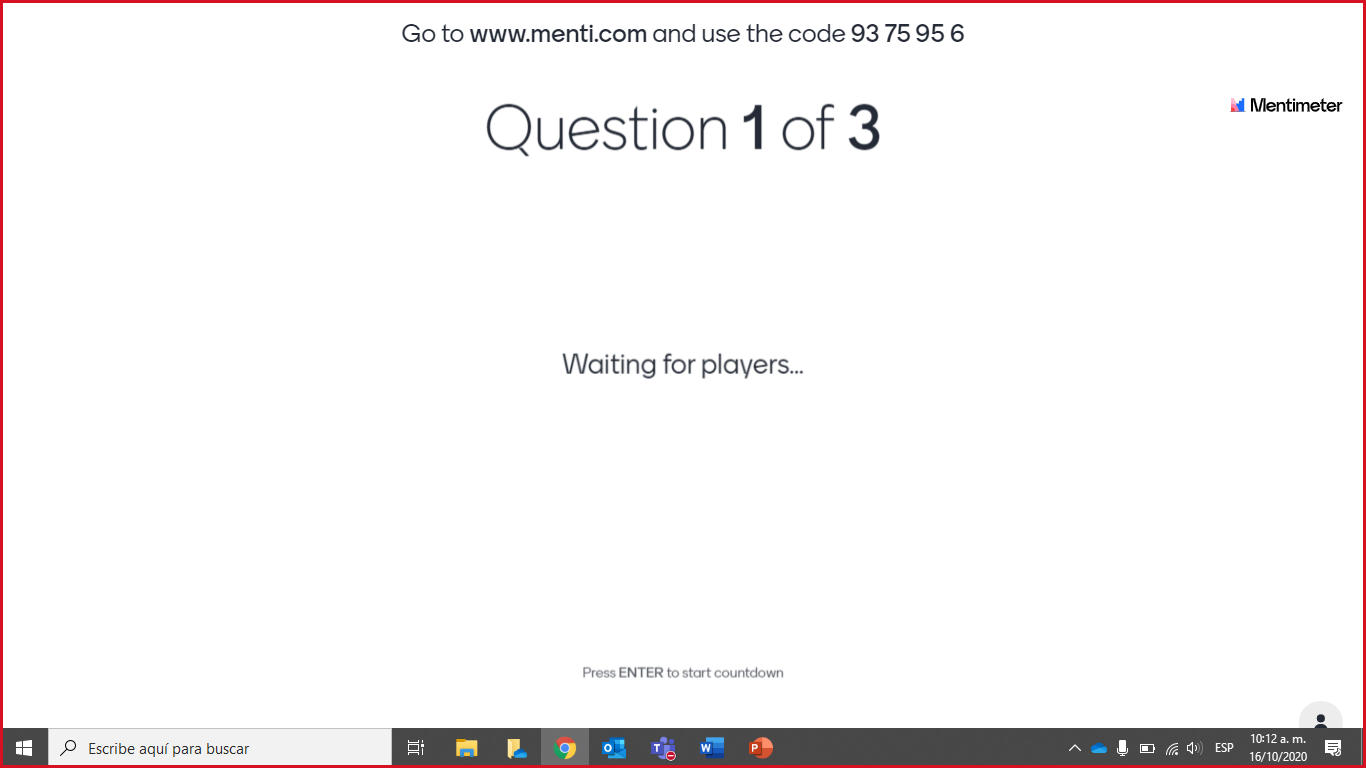 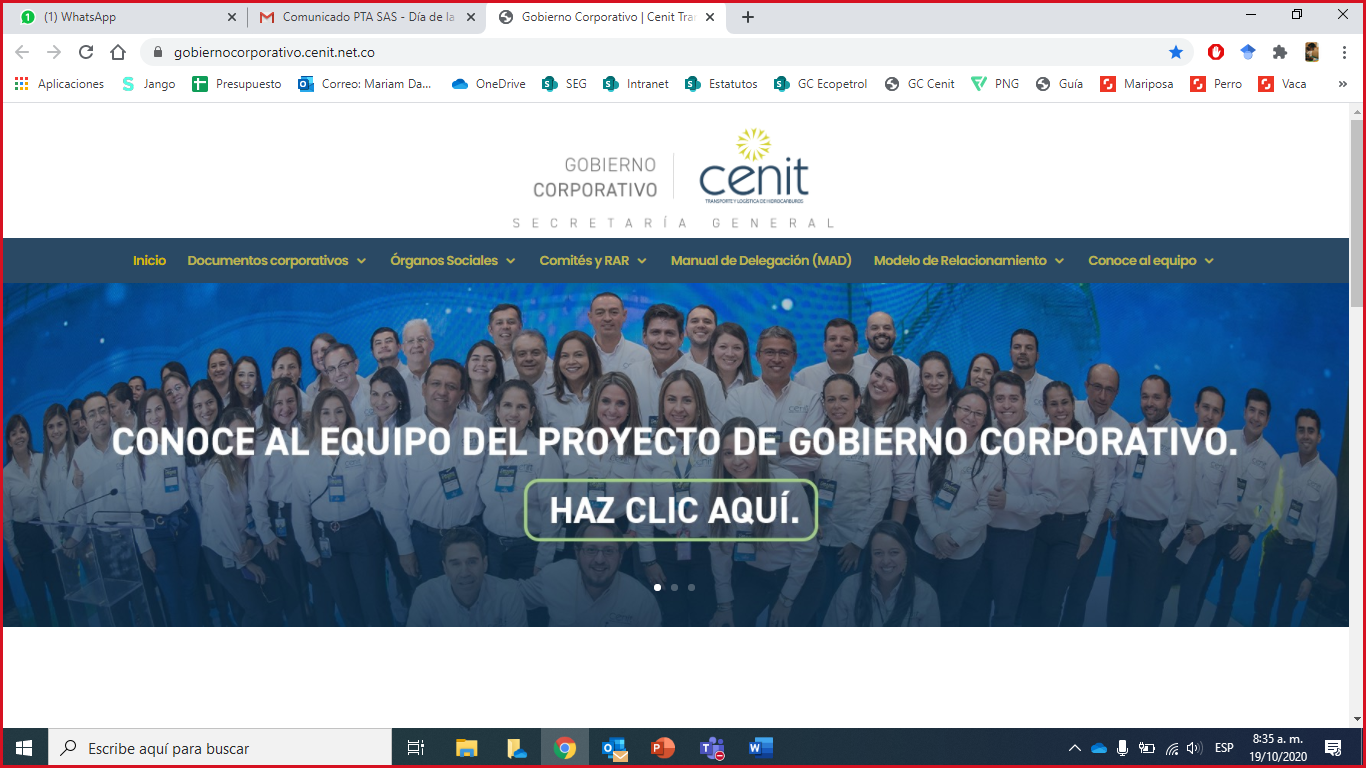 Vídeo Comité Directivo